ბათუმის   შოთა   რუსთაველის  სახელმწიფო  უნივერსიტეტი ეკონომიკისა და ბიზნესის ფაკულტეტიბიზნესის ადმინისტრირების, მენეჯმენტის და მარკეტინგის დარგობრივი დეპარტამენტი
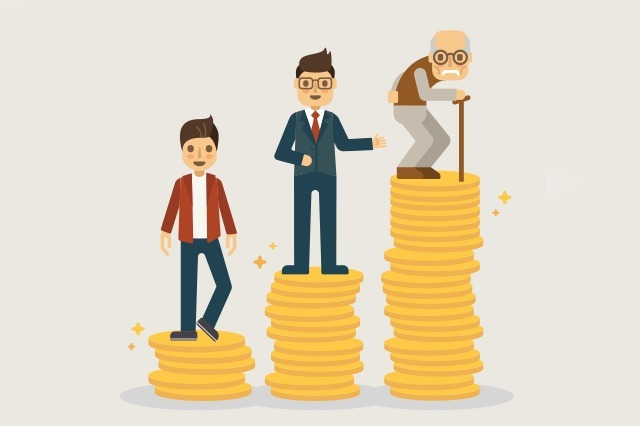 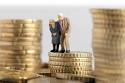 სამეცნიერო სემინარი თემაზე:
 ,,საქართველოს საპენსიო სისტემის ფორმირების 
შუქ-ჩრდილები’’, 
ასოცირებული პროფესორი ირმა  ჩხაიძე, 
ბათუმი 2019
სასემინარო   თემის  კვლევის მიზანია:
გაანალიზდეს:
 1998 წლიდან  დღემდე საქართველოს საპენსიო უზრუნველყოფის სისტემაში  მიმდინარე რეფორმირებადი პრცესი, რომელიც ჩამოყალიბდა რეფორმირების  ოთხ ეტაპად და მოიცავს მე-20 საუკუნის 90-იანი წლიდან  დღემდე საპენსიო სისტემაში მიმდინარე პრცესებს.
კვლევის მიზნის მიღწევისათვის განსახორციელებელი ამოცანებია:
დადგინდეს:
 1998 წლიდან 2003 წლამდე საპენსიო დავალიანებების მიზეზები და 2004 წლიდან სოციალური მემკვიდრეობითობის სამართლებრივი პრინციპის აღდგენის გზები; 
განისაზღვროს:
 თუ სახელმწიფოს მიერ განსახორციელებელი სოციალური და ეკონომიკური მემკვიდრეობითობის სამართლებრივი პრინციპის დაცვით, როგორ და რა ხარისხით იქმნება ,,მომლოდინეთათვის“ სახელმწიფოს მიერ შექმნილი ,,არაწინააღმდეგობრივად“ გამოყენებული კეთილდღეობა.
კვლევის მიზნის მიღწევისათვის განსახორციელებელი ამოცანებია:
გაანალიზდეს:
1.2005-2006  წლებში სოციალური მემკვიდრეობითობის სამართლებრივი პრინციპის შენარჩუნების, და 2007 წლიდან პენსიების დიფერენცირებული პრინციპის ამოქმედების შექმნის ღონისძიებები; 

2.2008 წლიდან 2016 წლამდე პენსიების ზრდის ტენდენციები, რომელიც ითვალისწინებდა  ყველა პენსიონერზე და მათ შორის ასაკით ,,მომლოდინე“ პენსიონერებზე  ყოველთვიური სახელმწიფო გასაცემელის გაცემას მათი მინიმალური საარსებო საშუალებით უზრუნველყოფის მიზნით;
კვლევის მიზნის მიღწევისათვის განსახორციელებელი ამოცანებია:
შეფასდეს:
 თანამედროვე ეტაპზე ამოქმედებული მაღალი სოციალური მნიშვნელობის ფართომასშტაბიანი ეკონომიკური-,,დაგროვებითი საპენსიის“ პროექტის მოსალოდნელობის დადებითი და უარყოფითი მხარეები.
კვლევის მიზნის მიღწევისათვის განსახორციელებელი ამოცანებია:
ჩამოყალიბდეს:

 1.თუ, ჩვენ როგორც საზოგადოების წევრები, როგორ ვღებულობთ მონაწილეობას სოციალური მემკვიდრეობითობის სამართლებრივი პრინციპის აღდგენაში, და
2.სახელმწიფო როგორ ქმნის პენსიონერთათვის კეთილდღეობას.
საქართველოს ხელისუფლების მიერ საპენსიო უზრუნველყოფის სისტემაში განხორციელებული:
პირველი ,,ფორმირების“ პროცესი ითვლისწინებს: 

პირველ ეტაპზე 1998 წლიდან 2003 წლამდე დადგინდეს საპენსიო დავალიანებები;

მეორე ეტაპზე 2004 წლიდან სოციალური მემკვიდრეობითობის სამართლებრივი პრინციპის აღდგენას.
საქართველოს ხელისუფლების მიერ საპენსიო უზრუნველყოფის სისტემაში განხორციელებული:
მეორე ,,ფორმირების“ პროცესი ითვალისწინებდა:

პირველ ეტაპზე 2005-2006 წლებში უმთავრესი  მიზნის-სოციალური მემკვიდრეობითობის სამართლებრივი პრინციპის შენარჩუნებას ,,თანაბარი კეთილდღეობის“ შექმნით;

მეორე ეტაპზე 2007 წლიდან ,,არაწინააღმდეგობრივი კეთილდღეობის“, ანუ საპენსიო სისტემის სამართლიანობის პირობის განხორციელებას პენსიების დიფერენცირებული პრინციპის ამოქმედებით.
საქართველოს ხელისუფლების მიერ საპენსიო უზრუნველყოფის სისტემაში განხორციელებული:
მესამე ,,ფორმირებადი“ პროცესი ითვალისწინებს:
2008 წლიდან 2016 წლამდე პენსიების ზრდის ტენდენციებს.
სახელმწიფო პენსიის მიმღებთა რაოდენობაში  ასაკით პენსიონერთა რიცხვმა  2008 წლისათვის შეადგინა 73,1%-ი (673 183 ათასი კაცი), 2009-2010 წლისათვის  საშუალოდ 78,3%-ი (საშუალოდ 658 568 ათასი კაცი), 2011 წლისათვის 79,3%-ი (662 350 ათასი კაცი), 2012 წლისავის 81%-ი (673 183 ათასი კაცი).
საქართველოს ხელისუფლების მიერ საპენსიო უზრუნველყოფის სისტემაში განხორციელებული:
მეოთხე ,,რეფორმირებადი“ ეტაპის საბოლოო შედეგი ითვალისწინებს: 

ეტაპების თანმიმდევრულ განხორციელებას და წლების შემდეგ სისტემის ეფექტიანობის დადგენას. 

საპენსიო სისტემის  რეფორმირების პირველი ეტაპი იმყოფება მიმდინარე პროცესში და საფუძვლად ითვალისწინებს  საპენსიო სააგენტოს სისტემაში გაწევრიანებული  ხალხის და ანგარიშზე სრულად არსებული თანხის ოდენობის  დადგენას.
საპენსიო სააგენტოს მონაცემებით:
23.04. 2019 წელს:
-საპენსიო სისტემაში გაწევრიანებული იყო- 750 000 ადამიანი;
-საპენსიო შენატენების მოცულობა შეადგენდა- 175 მილიონ ლარს; -სისტემიდან ამ ეტაპზე გავიდა 2900 ადამიანი ანუ სისტემაში გაწევრიანებულ ადამიანთა 0.4%;
4.07.2019 წელს:
-საპენსიო სქემაში ჩართულია  53 940 ორგანიზაცია და  ანგარიშზე  სრულად 265 მილიონი ლარის დანაზოგებია მობილიზებული; 
-საპენსიო სააგენტოს სისტემაში გაწევრიანებული 828 ათასი ადამიანიდან უკან  დაახლოებით გავიდა  13%-ი.
საქართველოში ამოქმედებული საპენსიო სისტემა მსოფლიოს ქვეყნების გამოცდილებების საფუძველზე შესაძლებელია დაექვემდებაროს ორგვარ განხილვას:
ერთი მხრივ მიზანშეწონილია განიხილებოდეს წარმატებული ქვეყნების: ავსტრალის, დანის, ესტონეთის, ფინეთის, ისლანდის, ისრაელის, ნორვეგის, პოლონეთის, სლოვაკეთის, შვედეთის, შვეიცარის (დაგროვებით საპენსიო სქემაში სავალდებულოა მონაწილეობის მიღება. სახელმწიფო პენსიასთან ერთად) იტალის, ახალი ზელანდის, დიდი ბრიტანეთის (დაგროვებით პენსიაში მონაწილეობა ნებაყოფლობითი) მაგალითებზე.

მეორე მხრივ მისი განხილვა შეუძლებელია მოსალოდნელი რისკების გარეშე.  აღნიშნულზე მეტყველებს ეკონომიკის დარგის ექსპერტების კრიტიკული შეფასებები უნგრეთისა და პოლონეთის მაგალითზე (საპენსიო სიტემაში დაგროვილი თანხა ფაქტობრივად უნგრეთის მოსახლეობამ 100 %-ით იზარალა, ხოლო პოლონეთის მოსახლეობამ 50 %-ით, რომლის მიზეზად სახელდება ის, რომ  სახელმწიფოებმა დეფიციტური ხარჯვის დროს მოსახლეობის მიერ ფონდში დაგროვილი თანხა გამოიყენეს).
ექსპერტთა შეფასებებით:
მსოფლიო ქვეყნების მსგავსად საქართველოში არსებულმა რთულმა სოციალურ-ეკონომიკურმა პირობებმა მართალია განაპირობა ქვეყანაში ფართომასშტაბიანი ეკონომიკური პროექტის ,,დაგროვებითი საპენსიო რეფორმის’’ განხორციელების აუცილებლობა, რომელიც ხასიათდება მაღალი სოციალური მნიშვნელობით და წარმოადგენს  საზოგადოებრივი ინტერესის სფეროს. თუმცა განვითარებული ქვეყნებისაგან განსხვავებით საქართველოში მოცემული რეფორმა ვერ იქნება წარმატებული, რასაც განაპირობებს ქვეყანაში ფაქტობრივად არსებული კერძო დანაზოგების/შიდა ინვესტიციებისა და სავალუტო კრიზისის ფონი, ეკონომიკაში არსებული ინფლაცია და დიდი რისკები, რამაც შეიძლება გამოიწვიოს დაგროვილი რესურსის გაუფასურება, ფასიანი ქაღალდების ბაზრის განუვითარებლობა